Prostředí managementu
Ing. Nikola Straková
1
Definujte zápatí - název prezentace / pracoviště
Prostředí managementu
= prostor, ve kterém manažeři vykonávají manažerské funkce a plní manažerské role
= souhrn všech vlivů okolního světa, které manažery obklopují, působí na ně a vytvářejí podmínky k tomu, aby mohli plnit plánované úkoly
2
Definujte zápatí - název prezentace / pracoviště
Vliv prostředí na prosperitu podniků
sledování vnějšího prostředí => vyšší míra růstu a úrovně profitability
proces sledování vnějšího prostředí:
získání informací o vnějším prostředí podniku
analýza těchto informací
předvídání dopadů změn
3
Definujte zápatí - název prezentace / pracoviště
Klasifikace faktorů prostředí managementu
Prostředí managementu:
Vnější prostředí:
Makroprostředí (obecné)
Mezinárodní prostředí
Národní prostředí
Regionální prostředí

Politické a právní
ekonomické
Sociální
Technické
Ekologické


Mikroprostředí (oborové, odvětvové)


Vnitřní prostředí
4
Definujte zápatí - název prezentace / pracoviště
Vnější prostředí
= okolí podniku, které může management jen velmi omezeně ovlivňovat
Tvořeno faktory mající původ mimo organizaci
Makroprostředí (obecné)
Mikroprostředí (oborové)
Charakteristické rysy:
Rozvoj ICT
Rostoucí požadavky zákazníků
Růst konkurence
Globalizace trhů
Omezuje se vliv vlád
Sbližování odvětví
Růst významu životního prostředí
5
Definujte zápatí - název prezentace / pracoviště
Makroprostředí
Část vnějšího prostředí
Tvořeno faktory vznikajícími v mezinárodním, národním a regionálním prostředí
PESTE analýza – analýza pro účely zkoumání makroprostředí
6
Definujte zápatí - název prezentace / pracoviště
Mezinárodní prostředí
Celosvětová globalizace
Zeměpisné polohy ztrácejí na významu (přesun výroby do míst s nižšími mzdami, rozvoj rozvojových zemí)
Celosvětový růst populace
Migrace, stárnutí populace
Mezinárodní turistika
Mezinárodní mobilita pracovních sil
7
Definujte zápatí - název prezentace / pracoviště
Národní prostředí
Národní kultura 
chování lidí, hodnoty, postoje k práci, život. stylu
Podnikatelské prostředí
Ekonomická a právní specifika země, počet a velikost podnikatelských subjektů, zákazníci, zdroje surovin, materiálů, konkurenti, …
Stakeholders (skupiny participující na podnikání)
Vlastníci, zaměstnanci, zákazníci, dodavatelé, konkurenti, stát, média, občanské iniciativy, …)
Dopravní, informační a komunikační infrastruktura
Přírodní prostředí a surovinové zdroje
8
Definujte zápatí - název prezentace / pracoviště
Regionální prostředí
Faktory existující v bezprostředním okolí organizace
Velikost trhu, počet organizací poskytující podobné výrobky či služby, míra nezaměstnanosti, kupní síla obyvatelstva
Velký význam pro organizace uspokojující poptávku zákazníku v nejbližším okolí
Organizace vytváří pracovní příležitosti, image před veřejností, podporuje rozvoj regionu, …
9
Definujte zápatí - název prezentace / pracoviště
PESTE analýza
Politické a právní prostředí
Vyhlášky, směrnice, zákony (tvoří je vláda, pravidla hospodářské soutěže, mezinárodní spolupráce, zahraniční obchod, ochrana spotřebitelů, …)
Ekonomické prostředí
Monetární, fiskální politika, HDP, kupní sílá koruny, inflace, státní rozpočet, úroveň mezd, …
Sociální prostředí
Sociální, demografické a kulturní faktory (počet, věková, vzdělanostní a sociální struktura obyvatelstva, rozmístění a migrace pracovních sil, spotřeba, příjmy, výdaje, zvyklosti, …)
Technické a technologické prostředí
Rozvoj techniky a technologie -> nutnost modernizace výroby a služeb k udržení konkurenceschopnosti
Ekologické prostředí
Dohled státu, aktivistických hnutí a veřejného mínění (ochrana přírody, vody, ovzduší, …)
10
Politické a právní prostředí ve farmacii
zákon o léčivech 378/2007 Sb.
co je to léčivo, léčiva vázaná na lékařský předpis (není povolena reklama na širokou veřejnost) X nevázaná, ale vydávaná odborně proškoleným personálem (povolena reklama na širokou veřejnost)
zákon č. 110/1997 Sb. Zákon o potravinách a tabákových výrobcích
potravinové doplňky
vyhláška Ministerstva zdravotnictví č 225/2008 Sb. 
Vyhláška, kterou se stanoví požadavky na doplňky stravy a na obohacování potravin
Vyhláška č. 54/2004 Sb.
Vyhláška o potravinách určených pro zvláštní výživu a o způsobu jejich použití
zákon 40/1995 Sb. o regulaci reklamy
státní ústav pro kontrolu léčiv (SÚKL)
dozorový orgán pro kontrolu reklamy léčivých přípravků
rada pro rozhlasové a televizní vysílání
krajský živnostenský úřad
dozorový orgán v místě sídla firmy
…
11
Definujte zápatí - název prezentace / pracoviště
Ekonomické prostředí
ekonomika 
= systém v němž jsou materiálové a energetické vstupy zpracovány a přeměněny na zboží a služby připravené k distribuci a konečné spotřebě
všechny podniky jsou součástí ekonomického systému
nutnost sledovat ekonomický vývoj
trendy v hospodářském prostředí ovlivňují celkovou úroveň poptávky, úroveň cen, využití kapacit apod.
komplex globálních, mezinárodních, domácích a regionálních vlivů
formují potenciál poptávky
významný vliv na rozhodnutí o:
investicích do výstavby nových provozů
vstupu na zahraniční trhy
Růst ekonomické aktivity
- růst HDP, růst příjmů domácností, zvyšování výdajů, orientace na nákup dražšího zboží, růst investic
Pokles ekonomické aktvity
- pokles HDP, průmyslové výroby, příjmů domácností, spotřebitelských výdajů a investic, růst nezaměstnanosti a zásob, růst konkurenčního boje
12
Definujte zápatí - název prezentace / pracoviště
Očekávané věkové složení obyvatel ČR
2020 a 2030
2040 a 2050
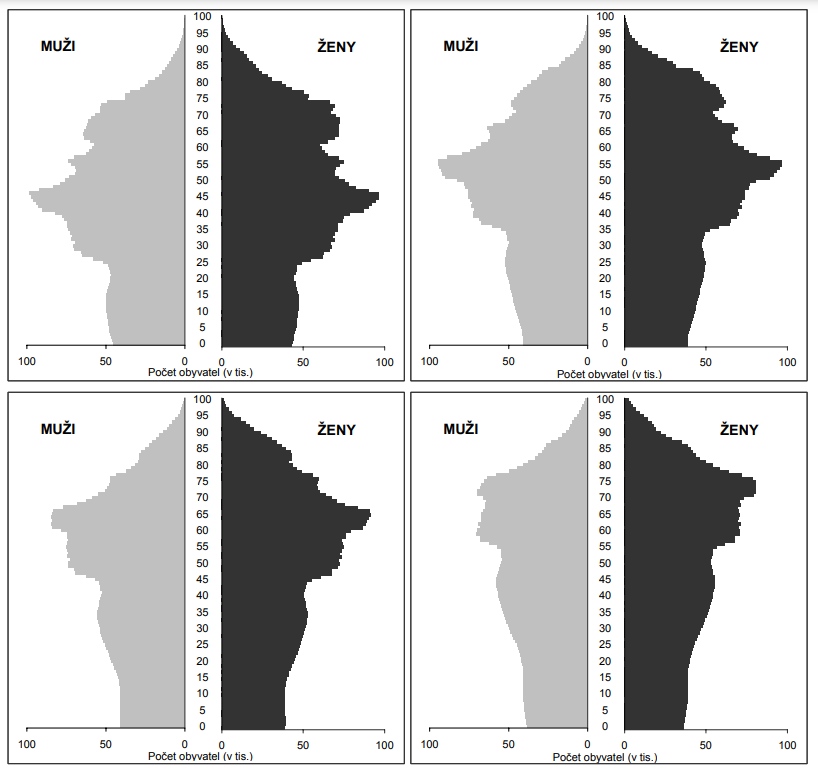 Sociální prostředí
počet obyvatel, věková struktura, 
velikost domácností, počet dětí, etnické složení
prognózy ČSU
v příštích 30 letech bude počet obyvatel stagnovat, 
podstatně vzroste podíl obyvatel ve starším věku
vlivy: růst kvality péče o zdraví, růst kvality výživy, počet narozených dětí
změna způsobu života ve vyspělých zemí
odkládání sňatků, porodů, růst počtu rozvodů
podíl dětí narozených nesezdaným párům a osamělým matkám se blíží k 50%
roste podíl lidí, kt. jsou single a počet jednočlenných domácností
domácnosti tvořené lidmi stejného pohlaví = „pink“ trh
nadprůměrné příjmy, důraz na vnější vzhled, na kulturu, zakládají si na odlišnosti
13
Definujte zápatí - název prezentace / pracoviště
Technické a technologické vlivy
zdroj ekonomického pokroku, konkurenčních výhod
efektivnější tvorba produktů, lepší/jiná kvalita, nový způsob uspokojování tradičních a nových potřeb
zlepšují stávající marketingové metody -> efektivnější analýza informací o zákaznících a konkurenci
zánik a vznik zcela nových odvětví
e-business
komunikace před 10 lety -> mobilní telefony, sms, e-mail
komunikace dnes -> nové aplikace, sociální sítě, video-rozhovory, … 
=> úzký kontakt s rodinou, přáteli ale i obchodními partnery
=> lepší dostupnost informací o cenách, vlastnostech produktů, zkušenostech zákazníků
nové technologie
využití laserů, radioaktivity, nanotechnologie (inteligentní obaly, nanosenzory, nanovlákna), laboratorní výroba potravin (in vitro maso)
VR, AI, …
nové distribuční cesty
online nákupy potravin
14
Definujte zápatí - název prezentace / pracoviště
Ekologické/environmentální prostředí
růst zájmu o životní prostředí, důraz na kvalitu života spíše než na množství spotřebovaných produktů
růst poptávky po ekologicky vyrobených potravinách, po potravinách neobsahujících geneticky modifikované organismy, po pracích prášcích bez fosfátů, odmítání výrobků od firem svým jednáním ohrožující žp
aktivní zapojení zákazníků
jejich rostoucí vliv na producenty a místní nabídku produktů
spotřebitel se aktivně zajímá o složení, původ a způsob výroby produktů
15
Definujte zápatí - název prezentace / pracoviště
PESTE analýza pro farmacii v ČR 
P?
E?
S?
T?
E?
16
Definujte zápatí - název prezentace / pracoviště
Mikroprostředí (oborové, odvětvové)
Obor = skupina firem produkující stejné nebo navzájem zaměnitelné produkty (ucházejí se o stejné zákazníky)
Odvětví = skupina výrobců, dovozců a uživatelů stejných nebo vzájemně zaměnitelných výrobků a služeb
Klíčoví aktéři oborového prostředí:
Zákazníci, spolupracovníci/dodavatelé, konkurenti
Skupiny činitelů vytvářející odvětvové prostředí:
Velikost trhu, úroveň odvětví, životní stádium, konkurence, závislost odvětví, ziskovost
17
Definujte zápatí - název prezentace / pracoviště
[Speaker Notes: Velikost trhu – segmentace, kupní síla, nasycenost, atraktivita
Úroveň odvětví – technologická náročnost, zásobování surovinami, flexibilita odvětví
Životní stádium vývoje odvětví – zavádění, růst, vyzrálost, úpadek
Konkurence – dominantní představitelé, hrozba substitutů
Závislost odvětví na hospodářském cyklu, zákonodárství, veřejném mínění, ekologických vlivech, sezónnosti
Ziskovost odvětví]
Analýza odvětví
Model 5 hybných sil v odvětví podle Portera
úroveň hrozby vstupu nových konkurentů
ve farmacii brání novým vstupům do odvětví vysoké náklady na nová léčiva (výzkum a vývoj nových patentovaných léků = 800 tis. $  a doba realizace od nápadu po uvedení na trh = 12 let)
hrozba substitučních produktů
plastové obaly X skleněné, papíroví; benzín X elektřina
vyjednávací síly dodavatelů
vliv dodavatelů roste pokud jimi dodávaná surovina je natolik specifická, že nelze najít alternativní dodavatele
vyjednávací síly zákazníků
resp. distributorů – TOP 10 maloobchodních řetězců prodává  víc než 50 % potravinářského zboží => tlak řetězců na cenu a dodací podmínky
intenzita současné konkurence
konkurence v kosmetickém odvětví v ČR: zahraniční společnosti (L´Oreal, Avon, Oriflame, Procter and Gamble, …), české podniky (Dermacol, Ryor, Astrid, …) + obchodní značky distributorů (DM, Rossman, …)
-> užitečné pro odhalení sil působících v odvětví a odhalení intenzity každé síly -> volva konkurenčního postupu a eliminace negativních vlivů
18
Definujte zápatí - název prezentace / pracoviště
Aplikace Porterova modelu 5 silMlékárenský průmysl v ČR
Pořadí hybných sil podle klíčového významu:
existující konkurence v odvětví
význam vzrostl kvůli zrušení mléčných kvót a embargu na vývoz výrobků do Ruska
=> důraz na zvyšování efektivnosti výroby
vyjednávací síla odběratelů
vyšší produkce mléka ve světě = větší výběr od koho objem mléčných výrobků vybírat
síla dodavatelů
vliv na náklady výrobců -> klíčové pro udržení se na trhu
hrozba substitutů
moderní životní styl spojený s propagací rostlinných tuků, rostoucí počet potravinových alergií
hrozba vstupu nových konkurentů
nejméně významná síla
19
Definujte zápatí - název prezentace / pracoviště
5 hybných sil podle Portera pro farmaceutický průmysl 
…
…
…
…
…
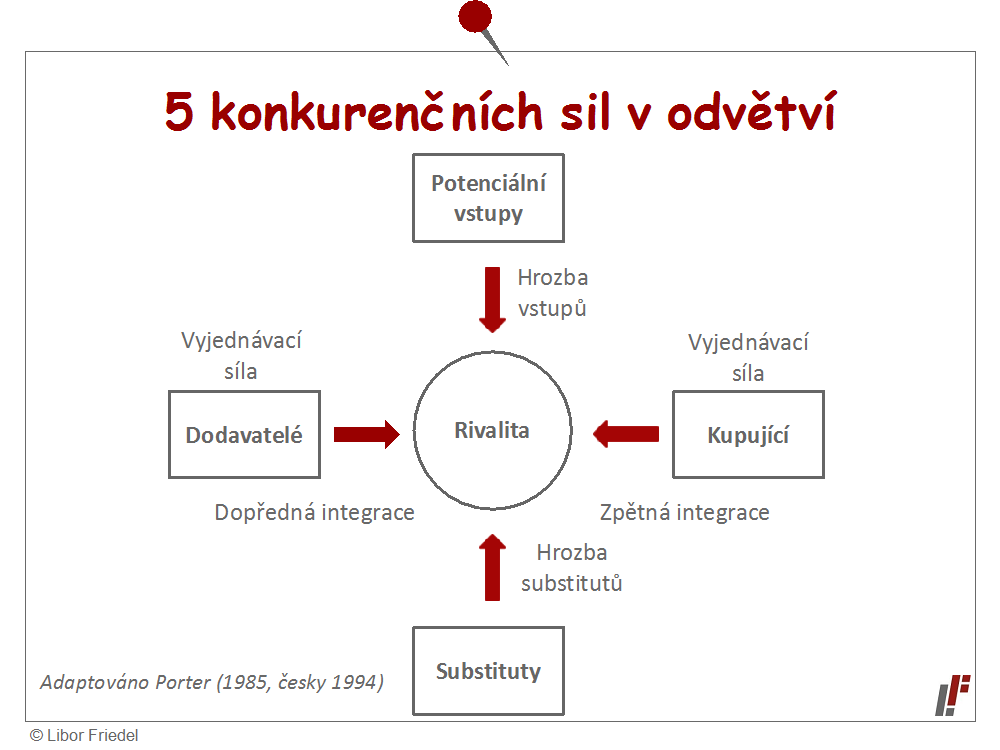 20
Definujte zápatí - název prezentace / pracoviště
Analýza vnitřního prostředí (podnikového)
hodnocení zdrojů, potenciálu produktů, systémů, procesů, lidských, marketingových, finančních zdrojů
analýza výrobkového portfolia
produkty jsou nejdůležitější nástroj podniku na trhu = výstup podniku pro zákazníka, zdrojem tržeb, zisku, odliv finančních zdrojů
podniky většinou nenabízí na trhu 1 produkt ale širší produktové portfolio, které by mělo být vyvážené (nové, rostoucí, zralé a staré produkty) -> BCG analýza
finanční analýza
marketingový audit
21
Definujte zápatí - název prezentace / pracoviště
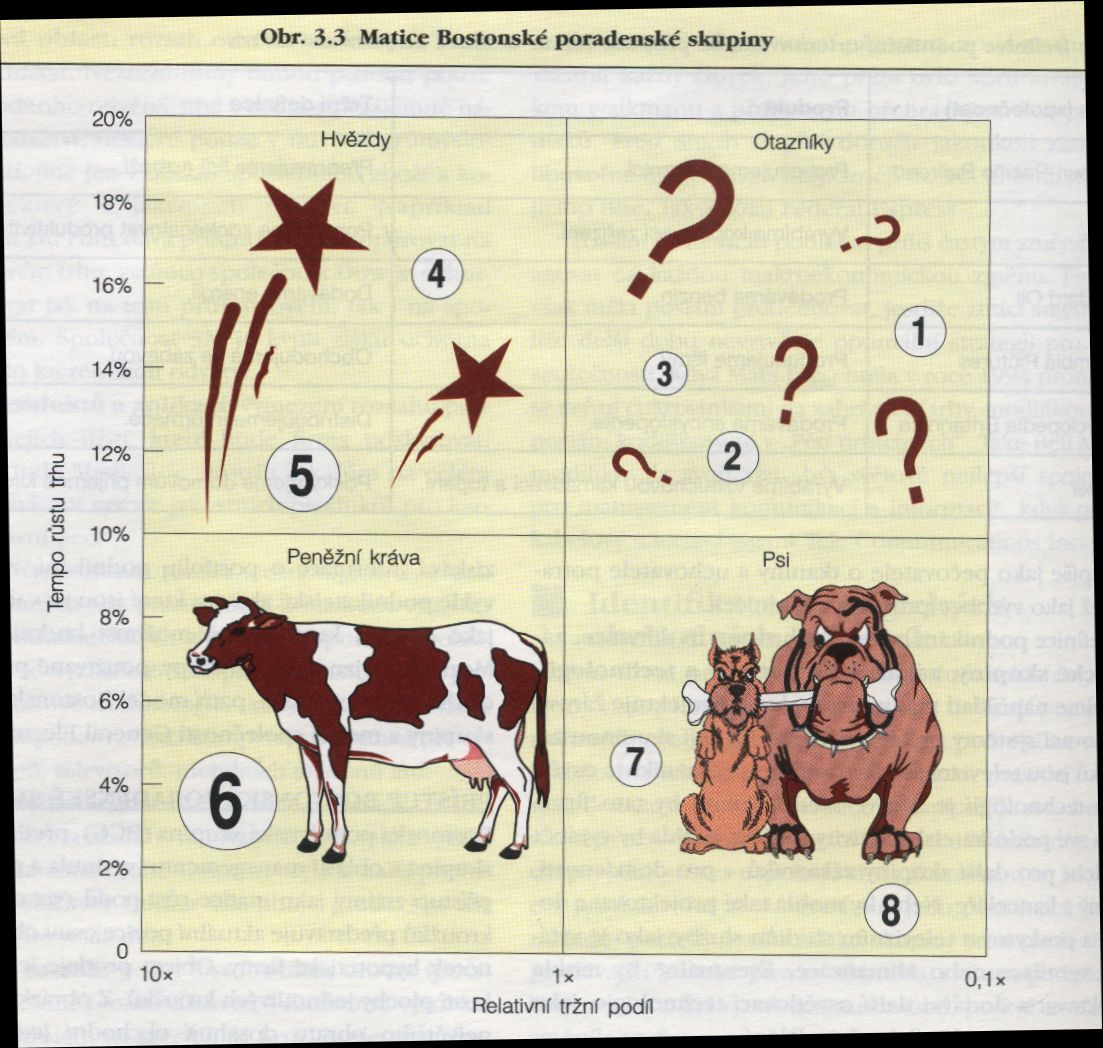 Analýza portfolia BCG (Boston Consulting Group)
Nejznámější, využívá dva důležité faktory úspěšnosti:
Míru růstu obratu na trhu 
Tržní podíl (podíl sledované firmy k podílu hlavního konkurenta)
Otazníky
produkty, jejichž pozice v konkurenčním poli není zatím nejpříznivější, 
prudké tempo růstu obratu, výrobky ve stádiu zavádění, vysoké náklady.
Hvězdy
produkty s nejlepšími obchodními výsledky, z hlediska tempa růstu, i podílu na trhu
udržení je finančně náročné, přináší vysoké zisky
Dojné krávy
vysoký tržní podíl, tempo růstu dosaženého obratu ale již klesá
hlavní opora firmy, přináší vysoké příjmy bez velkých finančních vkladů
Bídní psi
produkty, které postupně končí svou komerční dráhu
Přebytky z dojných krav by měly směřovat do podpory otazníků a těch hvězd, které zatím nejsou s to, vytvářet finanční zdroje pro svůj růst. Bídní psi by měli setrvat v sortimentu dokud přispívají ke kladnému cashflow a neodčerpávají ostatní podnikové zdroje. Převaha položek v jednom či dvou kvadrantech znamená nevyvážené portfolio.
22
Definujte zápatí - název prezentace / pracoviště
Vnitřní prostředí
Prvky a jejich vztahy vyskytující se uvnitř organizace
Prvky = lidé a věcné prostředky
Klasifikace vnitřního prostředí:
Štastný atom 7S firmy Mc Kinsey (strategie, struktura, systém řízení, spolupracovníci, styl vedení, schopnosti lidí, sdílené hodnoty)
Princip klíčových faktorů (lidské zdroje, výroba/výzkum/vývoj, finance a účetnictví, marketing, organizační úroveň a image organizace)
Hodnotový řetězec podle Portera
Obecný model hodnotového řetězce Balanced scorecard
…
23
Definujte zápatí - název prezentace / pracoviště
SWOT analýza
na základě informací získaných prostřednictvím analýzy makroprostředí, mikroprostředí (oborového, odvětvového) a vnitřního prostředí lze hodnotit vnitřní podmínky podniku
jeho silné a slabé stránky porovnávat s  příležitostmi a hrozbami z okolí
cíl: 
najít významné a užitečné informace pro přijetí strategických opatření v oblasti uspokojování zákazníků 
identifikovat trendy, vlivy a podmínky, které mohou působit na podnik
24
Definujte zápatí - název prezentace / pracoviště
Situační analýza vnějšího prostředí
Cílem je:
Zjistit, co se děje v okolí organizace
Pokusit se předvídat, jak to může ovlivnit činnost a existenci organizace
Jak by se na změny měla organizace připravit (co by měla udělat)
Analýza vnějšího prostředí má odpovědět na tyto otázky:
Které faktory vnějšího prostředí se mění a ovlivňují organizaci?
Které z nich jsou příležitosti a které hrozby?
Které z nich jsou nejdůležitější v současnosti, blízké a vzdálenější budoucnosti?
25
Definujte zápatí - název prezentace / pracoviště
Situační analýza vnitřního prostředí
Cílem je:
Lépe poznat svůj podnik
Zjistit, zda má organizace k dispozici to, co vede k úspěchu na trhu
Identifikovat faktory úspěchu a na základě nich definovat silné a slabé stránky organizace
26
Definujte zápatí - název prezentace / pracoviště
Matice SWOT
Porovnání příležitostí a hrozeb se silnými a slabými stránkami
=> 4 možné skupiny opatření (strategií)
Strategie SO (maxi-maxi) – využití silných stránek k získání výhod z příležitostí
Strategie ST (maxi-mini) – využití silných stránek k eliminaci hrozeb
Strategie WO (mini-maxi) – překonání vlastních slabých stránek s využitím výhod z příležitostí
Strategie WT (mini-mini) – minimalizace slabých stránek a vyhnutí se hrozeb
27
Definujte zápatí - název prezentace / pracoviště
Úkol: Vypracujte SWOT analýzu pro libovolnou firmy/produkt z vašeho oboru
Uveďte, v čem je dobrá/ý, jaké jsou silné stránky, v čem je lepší v porovnání s konkurencí? -> S
Které věci se vám nezdají být dobré, které jsou její slabé stránky? -> W
Vyjmenujte možnosti/příležitosti, kterých by bylo možné využít? -> O
Vyjmenujte rizika/hrozby, které je potřeba eliminovat? -> T
28
Definujte zápatí - název prezentace / pracoviště
Zodpovězte následující otázky
Jak lze využít silné stránky a příležitosti na zvýšení kvality/efektivity?
Jak lze eliminovat slabé stránky a rizika/hrozby?
29
Definujte zápatí - název prezentace / pracoviště
Matice SWOT
Čím sami sebe můžeme ohrozit?
V čem jsme dobří?
Co by nás mohlo zastavit?
Co se nám naskýtá?
30
Definujte zápatí - název prezentace / pracoviště
SWOT cukrárny
31
Definujte zápatí - název prezentace / pracoviště
SWOT knihovny
32
Definujte zápatí - název prezentace / pracoviště
SWOT strategie
33
Definujte zápatí - název prezentace / pracoviště
Příklad SWOT strategie cukrárny
34
Definujte zápatí - název prezentace / pracoviště
Přínosy SWOT analýzy
Logický rámec pro hodnocení současného a budoucího postavení.
Odvození optimální strategie zvyšování kvality.
Rychlé získání velkého množství informací.
Pokud se vykonává periodicky, umožňuje posoudit dynamiku vývoje kvality.
Vede ke zkvalitnění činnosti.
35
Definujte zápatí - název prezentace / pracoviště